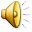 7-6.3 & 7-6.4
Middle East 1
Conflicts
2
Leaders
Asia
Africa
100
100
100
100
100
200
200
200
200
200
300
300
300
300
300
400
400
400
400
400
500
500
500
500
500
Middle East  – 100
Many Middle Eastern countries were under the rule of these two countries

Great Britain & France
Middle East  - 200
Conflicts between Israel and its Arab neighbors led to the Six-Day War in June 1967. The result was

Israel wiped out most of Egypt's air force
Middle East  - 300
Following WWII, the United Nations created a Jewish state in this region

Palestine
Middle East  - 400
The Jewish state in Palestine 


Israel
Middle East  - 500
With the creation of a Jewish state in Palestine there was conflict between these two groups

Israelis & Arabs
Conflicts  - 100
In Asia, there were conflicts between these two religious groups

Muslims and Hindus
Conflicts- 200
These Indian acts caused Great Britain’s economy to weaken

Nonviolence movement; boycotts
Conflicts - 300
This country was divided and experience a civil war

Pakistan
Conflicts- 400
This region was fought over by Pakistan and India

Kashmir
Conflicts- 500
The Jewish nation of Israel was created on May 14, 1948.  The Arab nation reacted in this way.

They attacked Israel
Leaders – 100
the leader of the Palestinian Liberation Organization in 1964

Yasir Arafat
Leaders - 200
the Egyptian President during Suez Canal Crisis

Gamal Nasser
Leaders - 300
Leaders that signed the Camp David Accords

Begin & Sadat
Leaders - 400
Leader of India and the nonviolence movement towards independence

Mohandas Gandhi
Leaders - 500
The 1st African America President of South Africa

Nelson Mandela
Asia - 100
India war partitioned or divided in what way?

India-Hindus; Pakistan-Muslims
Asia- 200
The Hindus made up the majority of this organization

The Indian National Congress
Asia - 300
Muslims formed this organization

Muslim League
Asia - 400
In what year did India gain independence

1947
Asia - 500
India was a colony of this country

Great Britain
Africa- 100
The first president of South Africa after apartheid ended

Nelson Mandela
Africa - 200
To unite all Africans

Pan-Africanism
Africa - 300
South African Independence was different because of this

apartheid
Africa - 400
Slavery in Africa

apartheid
Africa - 500
This happened to Mandela for 26 years

Placed in jail